災害・浸水想定区域等別避難方法
（参考）
（参考）相模トラフ沿いの海溝型地震（西側モデル）
想定津波高さ及び到達時間
※津波時の避難方法について
最大規模の津波が想定される、相模トラフ沿いの海溝型地震（西側モデル）の発生に伴う津波は非常に到達時間が短いため、施設の存する地区における津波到達時間を確認し、津波到達時間内に立退き避難ができない場合は、上階への垂直避難による避難を検討する（基準水位が２ｍ以下の施設の場合）。
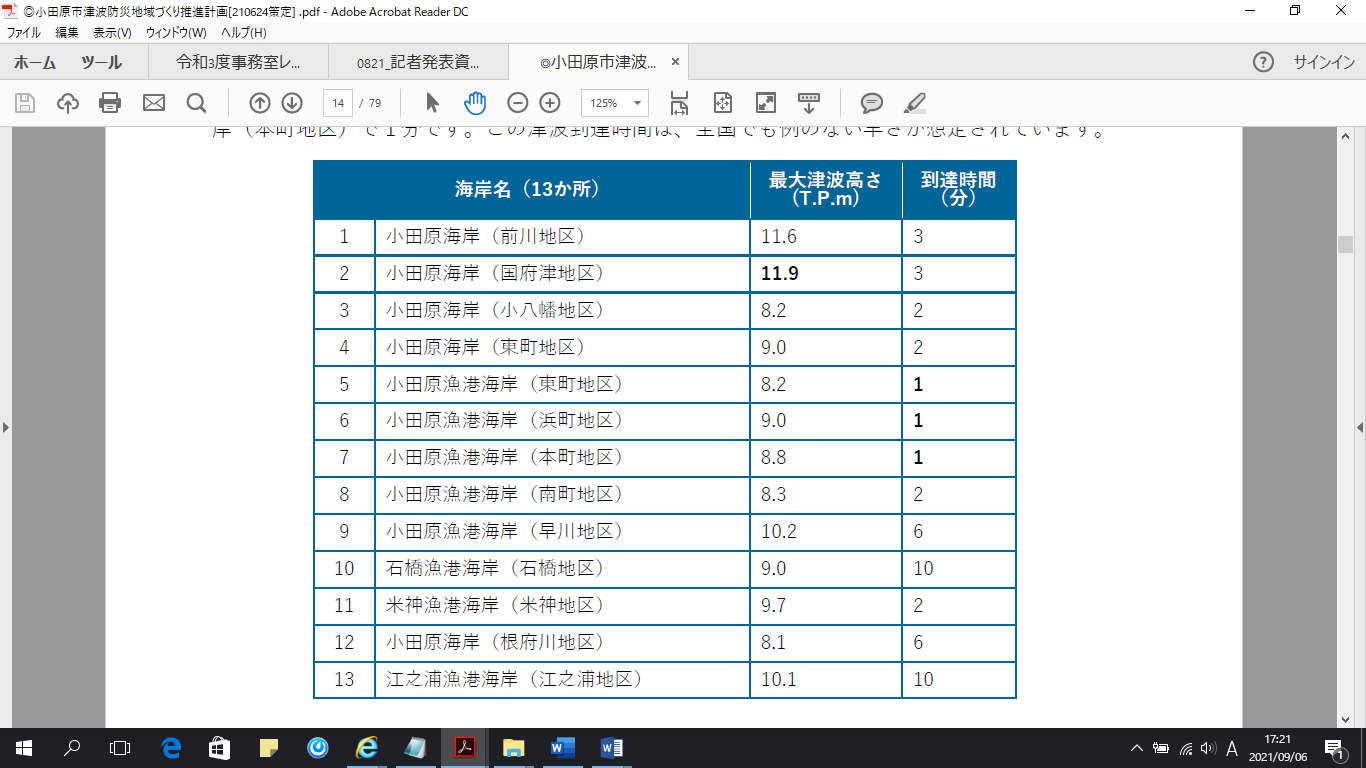